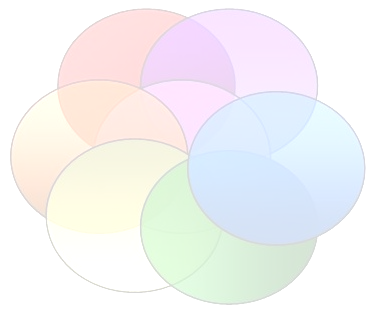 Informatie
Nucleus College Nederland
presenteert

      Eerste   Emotionele  Hulp 

           Bij Bevallingen
Nucleus®
[Speaker Notes: EHBB
Het klinkt als EHBO en als directe adequate hulp bij en of na bevallingen.

EHBB is een bijzondere aanvulling op de zorg, die verse ouders heel goed kunnen gebruiken. Vooral na een teleurstellende,of zelfs heftige bevalling.

De EHBB is hulpverlening anuit nieuwe perpectieven, nieuwe visies op zwangerschap, geboorte en diepere oorzaken van lichameijke en emotionele problemen later.
Voor de EHBB heb je vnl emphatie nodig en open mind, is herkenbaar voor iedereen.]
Geboorte Reset
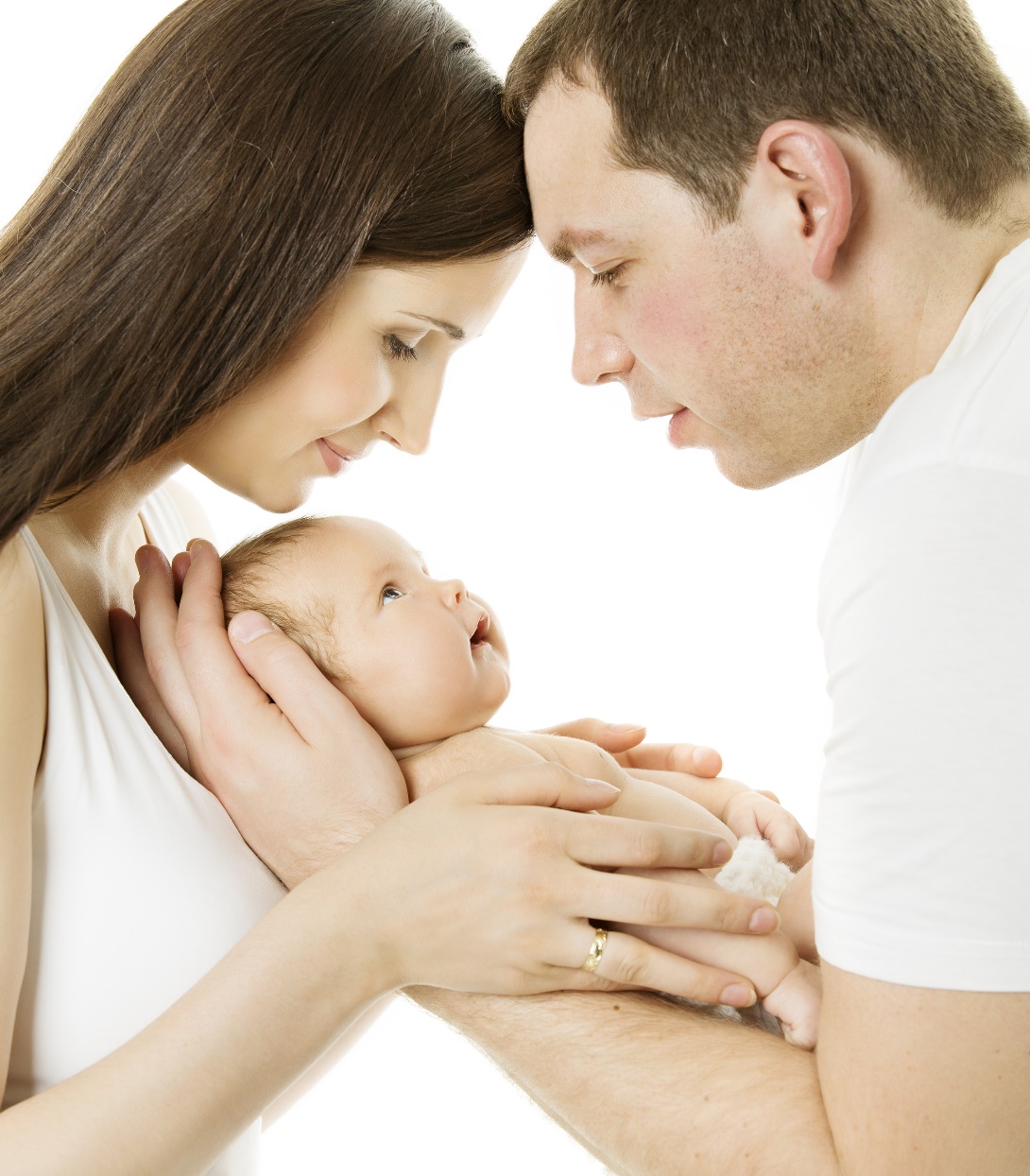 [Speaker Notes: Een eerste bewustwording

We gaan bij de geboorte vooral uit van het ervaren van drie betrokken partijen.
Dit is het gewenste eindresultaat, zoals we menen, dat iedereen zou moeten willen.

Hoe ervaart de baby de geboorte?
Hoe ervaart de moeder de geboorte?
Welke actieve rol verwachten moeder en kind van nature van de vader?]
Geboorte Reset
Ons natuurlijk geboorte programma 
Hoe we onze geboorte herinneren kunnen 
Wat, als de roze wolk uitblijft
Wat schaadt ons Geboorte Programma 
Waarom heeft dat zoveel impact
Kan die schade hersteld worden
Hoe kan Geboorte Reset hierbij helpen
Waar kan ik terecht
Nucleus®
[Speaker Notes: Hoofdonderwerpen workshop over de EHBB

Er is over de kennis van de zwangerschap en geboorte baanbrekend nieuws
Deze workshop is bedoeld voor iedereen, werkend in de directe geboortezorg.De nieuwe inzichten hebben veel invloed op ons handelen in de zorg.

Hoe je emotionele zorg kunt bieden, is het thema van  de bijscholing EHBB.
EHBB biedt een unieke vorm van emotionele ondersteuning. 
De bovenstaand dia toont enkele onderwerpen over de achterliggende  theorie]
De roze wolk
* Je verwacht een wat feestelijke sfeer
 * Overvloed a  aan knuffelhormoon
 *  Enthousiasme en energie

*  Sterk ouderschapsgevoel
Nucleus®
Soms is er geen roze wolk
10-20 % van bevallen vrouwen geven aan geen
    roze wolk te hebben ervaren na de geboorte.   

                Waaraan merk je dat?

Er worden 2 vormen ondersciden
– kraamtranen (hormonaal)
– trauma     (door de bevalling zelf)
Nucleus®
Welke gevoelens zijn er nu?
*  Je hebt een kater en die gelukzaligheid blijft uit.
 *  Je denkt dat er iets met jou niet goed zit, schuldgevoel

 *  Je schiet tekort als oude, jij/je partner zijn niet gezellig

 Eenzaamheid, je schaamt je ervoor erover te praten

*   Je kunt niet zonder tranen over de bevalling praten

*    Je kunt niet naar de kraamfoto’s kijken.
Nucleus®
Maar Eerst
Hoe komt het

Waarom overkomt het niet iedereen

Kun je het zien aankomen
 
Kun je er van herstellen
Nucleus®
[Speaker Notes: Een natuurlijk zwangerschapsprogramma 

  controles zijn gebaseerd op het algemene voorspe;bare  verwachtingspatroon

  we houden van nature rekening met een zwangere vrouw
   de zwangerschap is gericht op een voldragen gezond kind ter wereld te brengen

   nooit zullen we sneller ontwikkelen, groeien, veranderen  dan vòòr de geboorte
   dit programma is voor alle mensen volkomen gelijk, verschillen zijn details
   tot en met de geboorte gelden deze zelfde kenmerken van de zwangerschap]
Het Intern Programma
Elk mens heeft een programma ingebouwd gekregen om een gezonde volwassene voort te brengen.

Denk eens na over de volgende 2 onderdelen, waaruit dat programma oorspronelijk bestond.
Nucleus®
[Speaker Notes: Een natuurlijk zwangerschapsprogramma 

  controles zijn gebaseerd op het algemene voorspe;bare  verwachtingspatroon

  we houden van nature rekening met een zwangere vrouw
   de zwangerschap is gericht op een voldragen gezond kind ter wereld te brengen

   nooit zullen we sneller ontwikkelen, groeien, veranderen  dan vòòr de geboorte
   dit programma is voor alle mensen volkomen gelijk, verschillen zijn details
   tot en met de geboorte gelden deze zelfde kenmerken van de zwangerschap]
Zwangerschap    Programma
Voorspelbaar
Gevoelig
Positief 
Bepalend
Algemeen
Geboorte
[Speaker Notes: Een natuurlijk zwangerschapsprogramma 

  controles zijn gebaseerd op het algemene voorspe;bare  verwachtingspatroon

  we houden van nature rekening met een zwangere vrouw
   de zwangerschap is gericht op een voldragen gezond kind ter wereld te brengen

   nooit zullen we sneller ontwikkelen, groeien, veranderen  dan vòòr de geboorte
   dit programma is voor alle mensen volkomen gelijk, verschillen zijn details
   tot en met de geboorte gelden deze zelfde kenmerken van de zwangerschap]
Geboorte  Programma
Gefocust 
Geleidelijk 
Bindend

Beide ouders
Nucleus®
[Speaker Notes: Kenmerken van het natuurlijk geboorteprogramma

De geboorte is de grootste verandering in je leven ooit en vereist 100% aandacht

 Vanwege de verandering is de genoorte op geleidelijkheid ingesteld

Na 9 maanden binding en dan losraken, betekent zo  snel mogelijk weer binden]
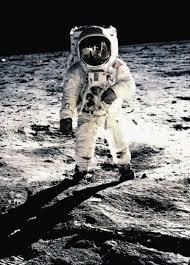 Wat verandert er voor een baby?
Nucleus®
[Speaker Notes: De geboorte is te vergelijken met eenlanding op de maan

   je gewicht is anders,alles voelt zwaarder dan in water
-  behalve je moeder ben je noot aangeraakt met je grootste orgaan, de huid
-  voor het eerst direct licht en geluid
-   ineens ervaar je geen begrenzing 
-   je moeder stoot je ineens af, drijft je uit
-   je voelt kou i.p.v een gelijkmatige temperatuur
-   je gaat ineens een gas inademen
-   je drinkt voor het eerst melk

Deze nieuwe ervaringen hebben ook nog eens gigantisch veel lichamelijke gevlgenEn dan moet je ook nog eens je ruimtepak uitdoen!]
Geboorte  Programma
Afwijkingen van dit programma





levert een potentieel probleem op.
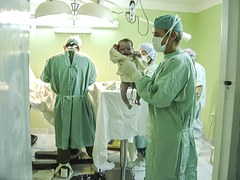 Nucleus®
[Speaker Notes: Het geboorte programma zorgt voor geleidelijkheid door:

  beperkt gezichtsveld, genoeg om gezichten  te herkennen
  hoge concentratie hormonen om de indrukken sterk af te zwakken
  heeft gedempt geluiden gehoord  en herkent ze (vanaf 2 maanden)
  geboorte gaat langzaam en geleidelijk, moeder door pijn hoog geconcentreerd
  moeder krijgt hoge concentratie knuffelhormoon, direct na geboorte
  de stem van de vader herkent het kind direct en is dus aanwezig
  zodra de extern de voeding begint, sluit de placnta haar taak definitief af
  de borstvoeding is precies inhoudelijk afgestemd op  de actuele situatie
   wat er verder nog allemaal ontdekt zal worden…

Elke medische bevalling zal dit goede programma niet goed kunnen biedenHoe sterker de afwijking ervan, hoe groter de potentiele problemen zullen komen.]
1.Hoe komt het, dat dit zoveel invloed heeft?


2.  Over mijn eigen geboorte weet ik niets. Waarom heeft het dan toch zoveel invloed?
.
Nucleus®
Nucleus®
Nucleus®
[Speaker Notes: Het geheugen werkt per direct!

Geheugen is vastleggen van informatie voor toekomstig gebruik en is niet afhankelijk van hersenen. 
Elke cel heeft het vermogen wat er met haar gebeurt, vast te leggen.Die info wordt later geleid naar de inmiddels aangelegde hersenen.

Van belang is WElKE info direct wordt opgeslagen door de cellen van het embryoOm dat te begrijpen,kijken we eerst eens om ons heen.]
Gevolgen van verstoringen
Dat programma wordt maar 1 keer in je leven uitgevoerd 
  De op gang gebrachte processen duren ruim 20 jaar. 
Ernstige verstoringen zullen  al die tijd te merken zijn.
Het Geboorte deel heeft zijn optimum in het eerste uur.
Daarin is liefdevolle aandacht (oxytocine) overvloedig.
 Het beinvloedt ALLE betrokkenen

Vergelijk het programma nog eens met de geboorte dia
Zie, hoe ongecompliceerde thuisbevalling het neest past
Nucleus®
Hoe zit het dan  met 
herinneringen  over  je geboorte?
.

 Dat weet je toch allemaal   niet meer?
.
Nucleus®
[Speaker Notes: Het geheugen werkt per direct!

Geheugen is vastleggen van informatie voor toekomstig gebruik en is niet afhankelijk van hersenen. 
Elke cel heeft het vermogen wat er met haar gebeurt, vast te leggen.Die info wordt later geleid naar de inmiddels aangelegde hersenen.

Van belang is WElKE info direct wordt opgeslagen door de cellen van het embryoOm dat te begrijpen,kijken we eerst eens om ons heen.]
Herinneren doe je 
op  2 manieren :

 ervaren &weten
Nucleus®
[Speaker Notes: Linker- en rechter breinhelft

Onderzoekers weten dat de rechterhelft in de eerste levensjaren dominant is
Dit heeft te maken met de eigenschap verbinding te zoeken met omgeving.
In die zin is de rechterhelft dan ook sociaal. Klankgevoelig, hekent kleur etc.

De linkerhelft is egocentrisch, een planner en rationeel, heeft taalcentrum
Langzamerhand begint een kind de omgeving beter te begrijpen, wat er nog niet is.
Het gevoel van controle hebben hoort specifiek bij deze hersenhelft

 Voor evenwichtige functioneren zijn beide helften net zo nodig als zon en maan.
Voor de ontwikkeling van een kind zijn een moeder en een vader, beiden nodig.
 In EHBB worden de vroegste ervaringen bewust gemaakt en dat geeft rust.]
Eerste herinneringen
zijn ervaringsherinneringen, geen bewust weten 
wat gebeurt wordt vergeleken met programma
 die ervaringen worden opgeslagen in het onderbewuste
verloop geboorte opgeslagen in het DNA geheugen
heel jonge kinderen hebben dominant onderbewustzijn
dat geheugen is gericht op binding (afhankelijkheid)
als baby ‘weet’ je dus alles over die ervaringen
Nucleus®
Wanneer wordt het traumatisch?
Als je het gevoel had, alle controle verloren te hebben

Kenmerken hetzelfde als bij zwaar ongeluk of ramp

Er is stress schijnbaar zonder reden (PTSS)

Kijk eens, hoe PTSS uitwerkt op alle betrokkenen

Niet elke verstoring wordt meteen traumatisch
Nucleus®
Aanwijzingen PTSS  na de bevalling
meconium   
huilbaby
voedingsproblemen
aanrakingsproblemen
eczeem, buikpijn
schrikreacties
hyperalert
slaapproblemen
hechtingsstoornissen
depressie
 gynaecologische problemen
seksuele problemen
borstvoedingsproblemen
stemmingsstoornissen
slaapstoornssen
schuldgevoel 
hyperalert
hechtingsstoornis
Nucleus®
Herstel door Reset
Het orginele programma is nog steeds aanwezig
De impact van de schade kan is nog te herstellen
Niet alle schade, maar de emotionele impact wel
De Geboorte Reset Coach heeft geleerd, hoe
Kan dus toch nog gezellig worden, ook voor de baby!
Vraag dus zo gauw mogelijk om een Reset Coach

Honderden gezinnen hebben die Reset al ervaren
Ook na jaren kan de impact nog steeds herstellen
Voor meer vragen klik op www.ehbb-online.jouwweb.nl
Nucleus®
Voor professionals
Hoe zou jij de kraameriode willen afsluiten?
Hoe zou jij aan een betere start kunnen bijdragen

Volg de workshops over de Geboorte Reset
Of volg de 5-daagse opleiding
 Waarom Reset altijd nog kan
 Impact op de baby en de Baartaal
Wat iseen simultaan gesprek.

Er zijn workshops voor kraamverzorgenden, doula’s, verloskundigen en andere zorgverleners
Nucleus®
Publicatie
Balsem voor ouders
Inhoud over:
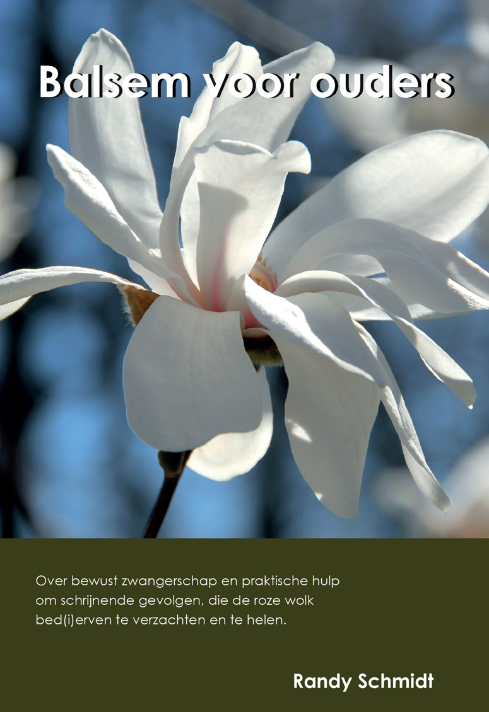 Epigenetica en prenatale psychologie
Vragen n.a.v. voorgaande wetenschappen
Tegen schuldgevoel door bewustwording
Behalve besef, ook oplossingen
Tips met preventieve maatregelen
Tips voor milde verwerking achteraf
 
Bestellen kan hier of als Ebook hier
Nucleus
Nucleus College Nederland
Informeert (publicaties, workshops, info-avond)

Coacht (individueel, Prenatale Educatie®)

Leidt op (coach,therapeut, Reset, Buddy )

Onderzoekt (update en praktijk)
Nucleus®